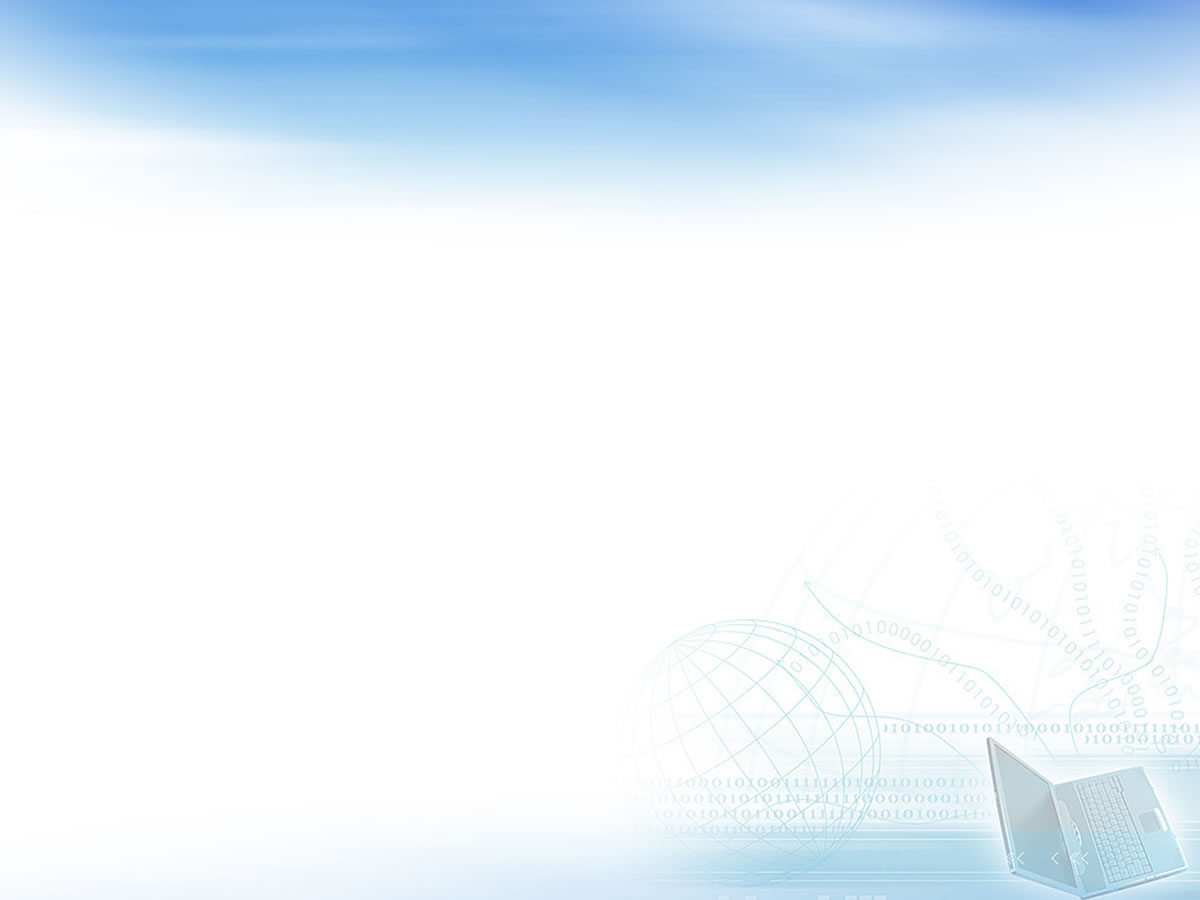 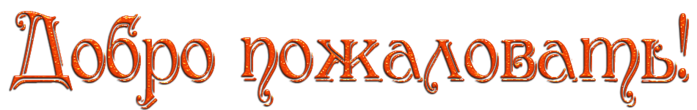 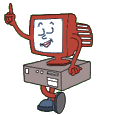 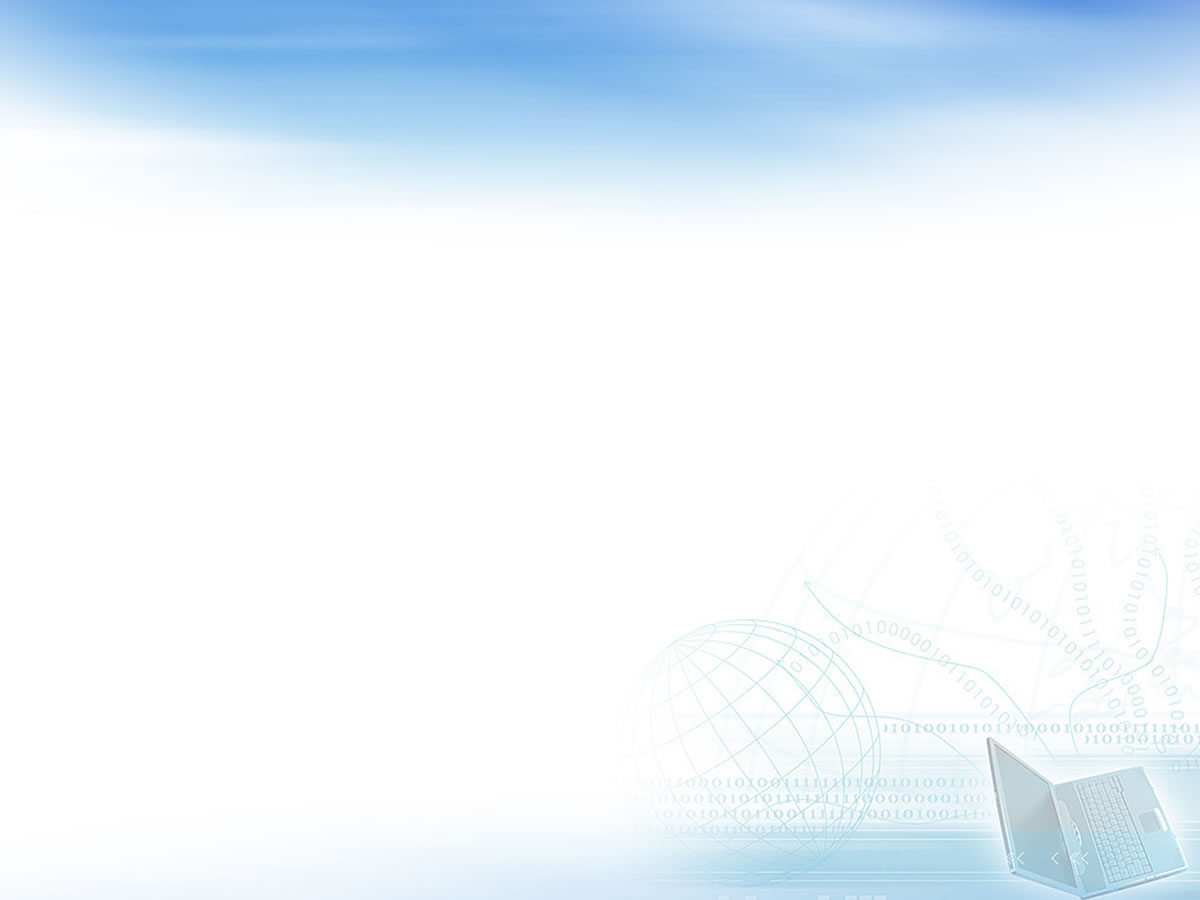 Использование информационно-коммуникационныхтехнологий в работе учителя - логопеда дошкольногоучреждения
Учитель-логопед Столповская М.С. 
МБДОУ «Центр развития ребенка – детский сад № 103» г.Воронеж
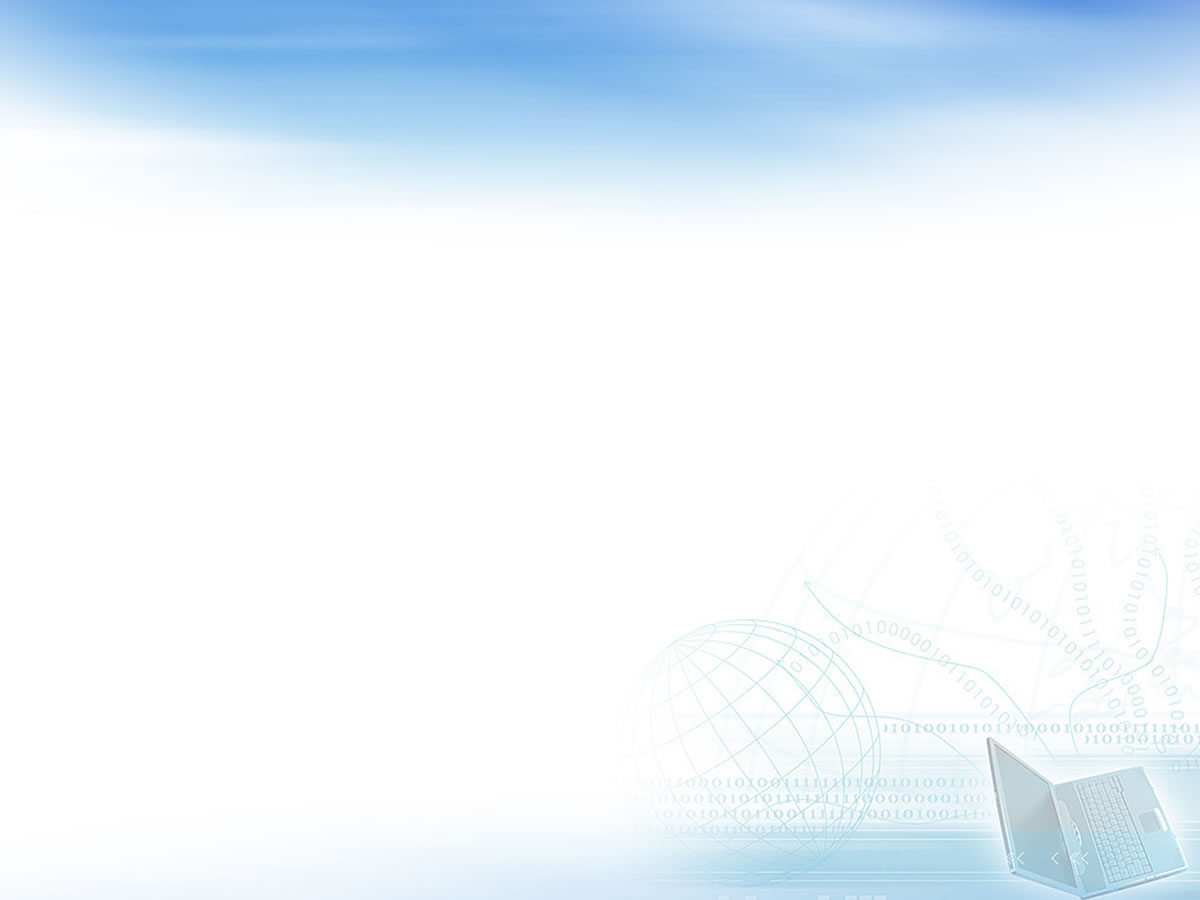 НАПРАВЛЕНИЕ РАБОТЫ
ДИАГНОСТИКА
     КОРРЕКЦИЯ  РЕЧЕВЫХ     НАРУШЕНИЙ    
     РАБОТА С КОЛЛЕГАМИ
     РАБОТА С ПЕДАГОГАМИ И РОДИТЕЛЯМИ
     МЕТОДИЧЕСКАЯ РАБОТА
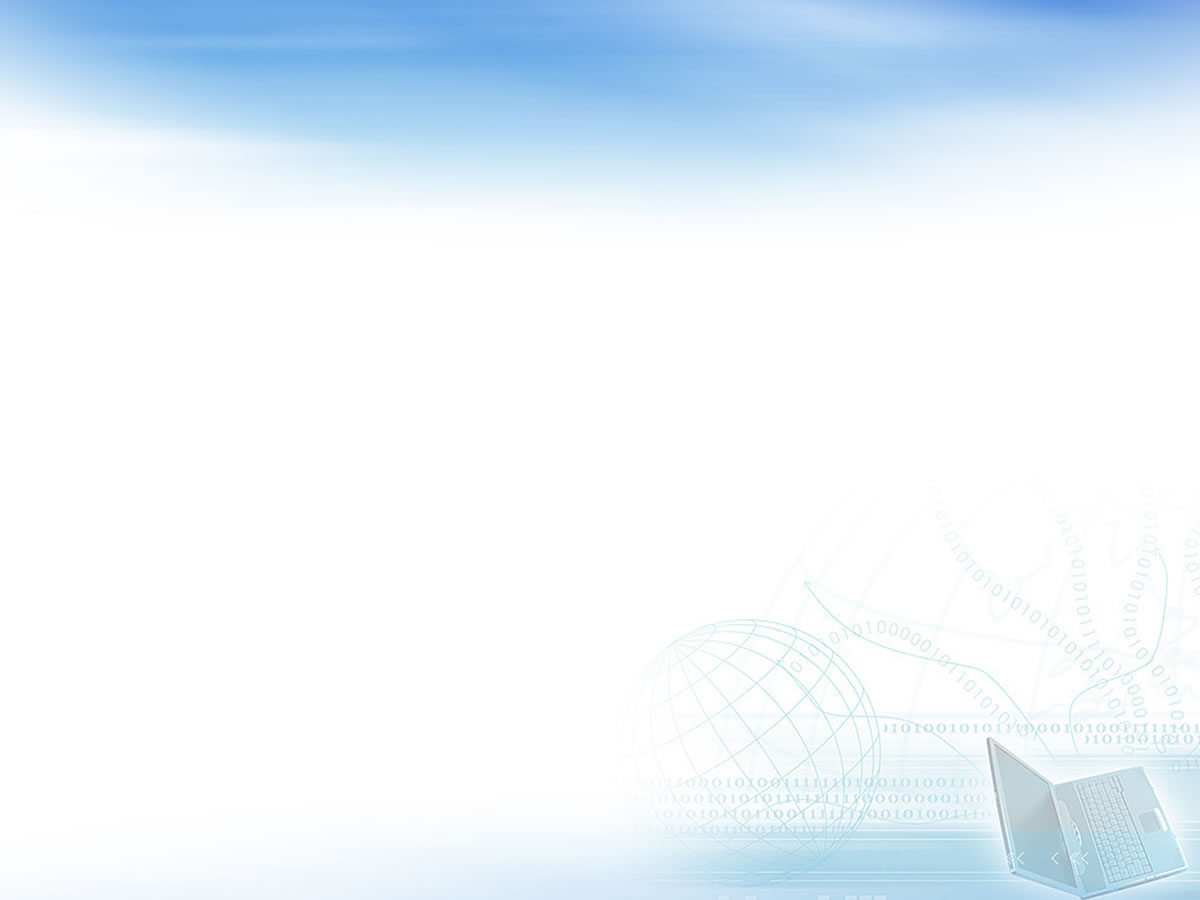 ДИАГНОСТИКА
ФОРМЫ ИСПОЛЬЗОВАНИЯ ИКТ:
     Работа в Microsoft Works (например, с таблицами в Office Excel, со списками, отчетами в Microsoft Word).

ПРЕДОСТАВЛЯЮЩИЕСЯ ВОЗМОЖНОСТИ:      
- создание базы данных по итогам диагностики;
- проведение мониторинга работы;
- отслеживание динамики работы;
- составление графиков и диаграмм.
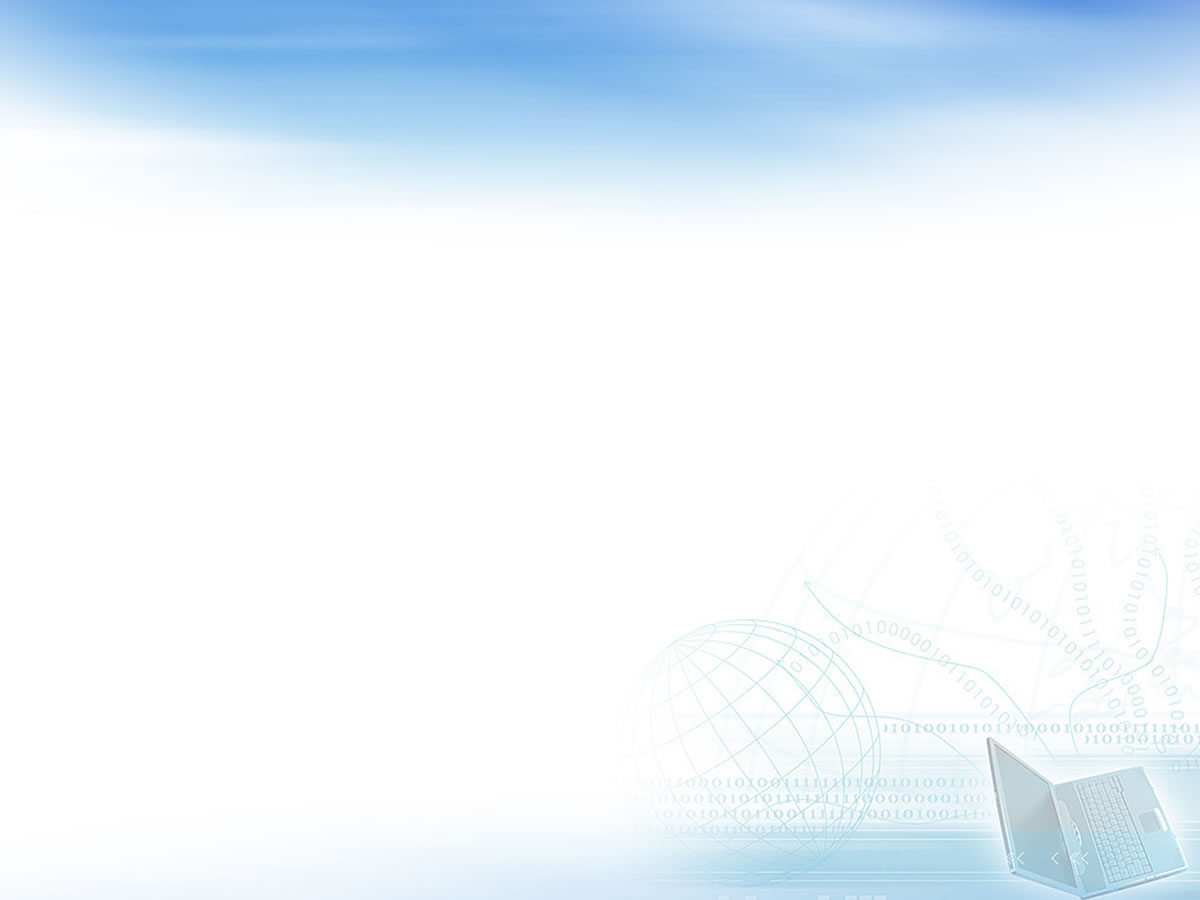 КОРРЕКЦИЯ  РЕЧЕВЫХ НАРУШЕНИЙ
ФОРМЫ ИСПОЛЬЗОВАНИЯ ИКТ:
      1. Электронные пособия для демонстрации на компьютере, мультимедийном проекторе, видео и аудиотехнике:
  электронные книги (детские, энциклопедии, справочники и др.);
  DVD, CD диски и аудиокассеты («Веселая азбука»  Маршака, «Уроки тетушки Совы»,  «Голоса птиц и зверей» и др.);
 специальные компьютерные игры («Развитие речи. Учимся говорить правильно», «Игры для тигры», «Домашний логопед», игры – раскраски и др.).
      2. Использование готовых цифровых образовательных ресурсов:
 игры, презентации на сайтах , («Доктор Айболит»).
      3. Создание собственных презентаций, фотоальбомов в  Microsoft PowerPoint.
      4. Видеозапись речевой работы ребенка на занятии.
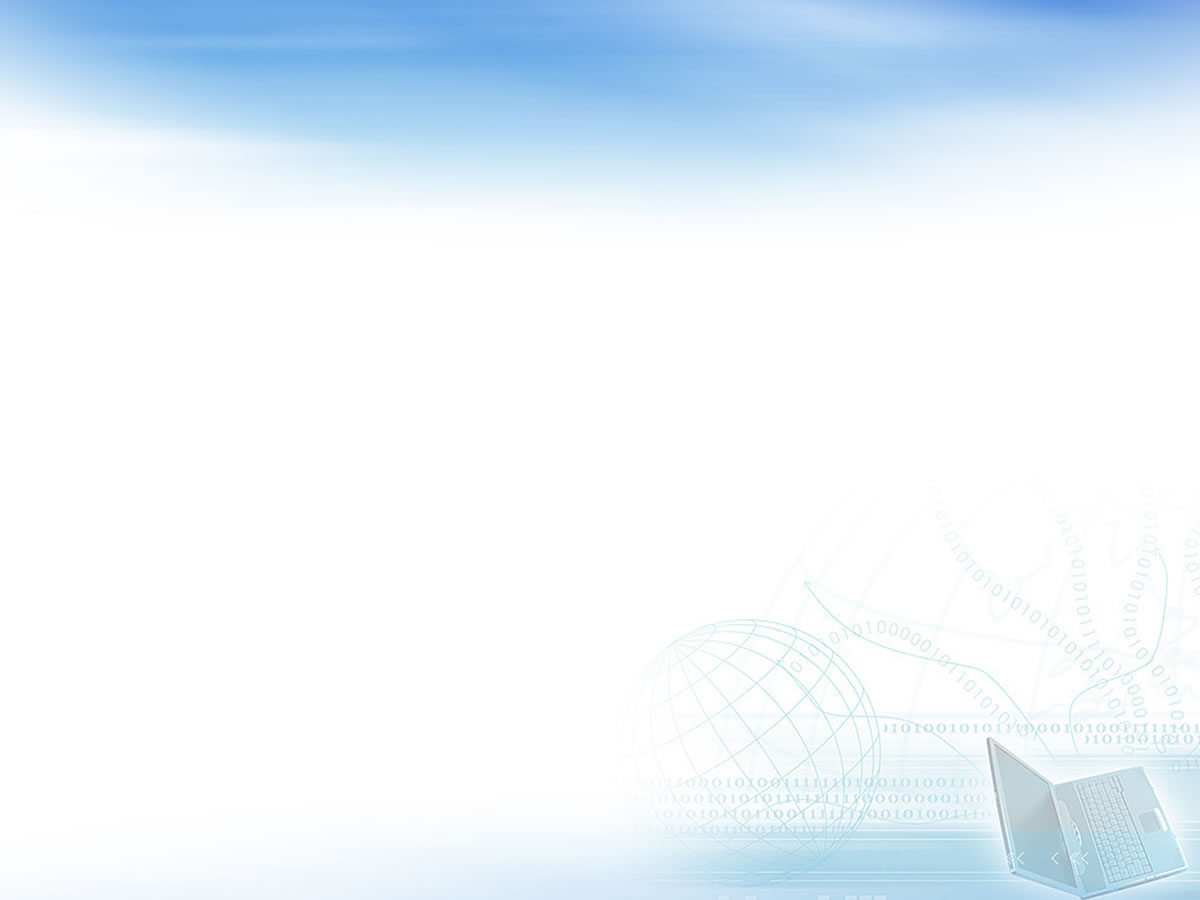 5. «БОС - Здоровье» (компьютерная программа для дошкольных учреждений).


ПРЕДОСТАВЛЯЮЩИЕСЯ ВОЗМОЖНОСТИ:
    - предупреждение нарушений голоса и речи, развития психосоматических заболеваний;
    -  нормализация речевого дыхания;
    -  укрепление центральной нервной системы ребенка, оздоровление организма в целом;
    - повышение эффективности логопедической работы за счет включения в работу всех анализаторных систем.
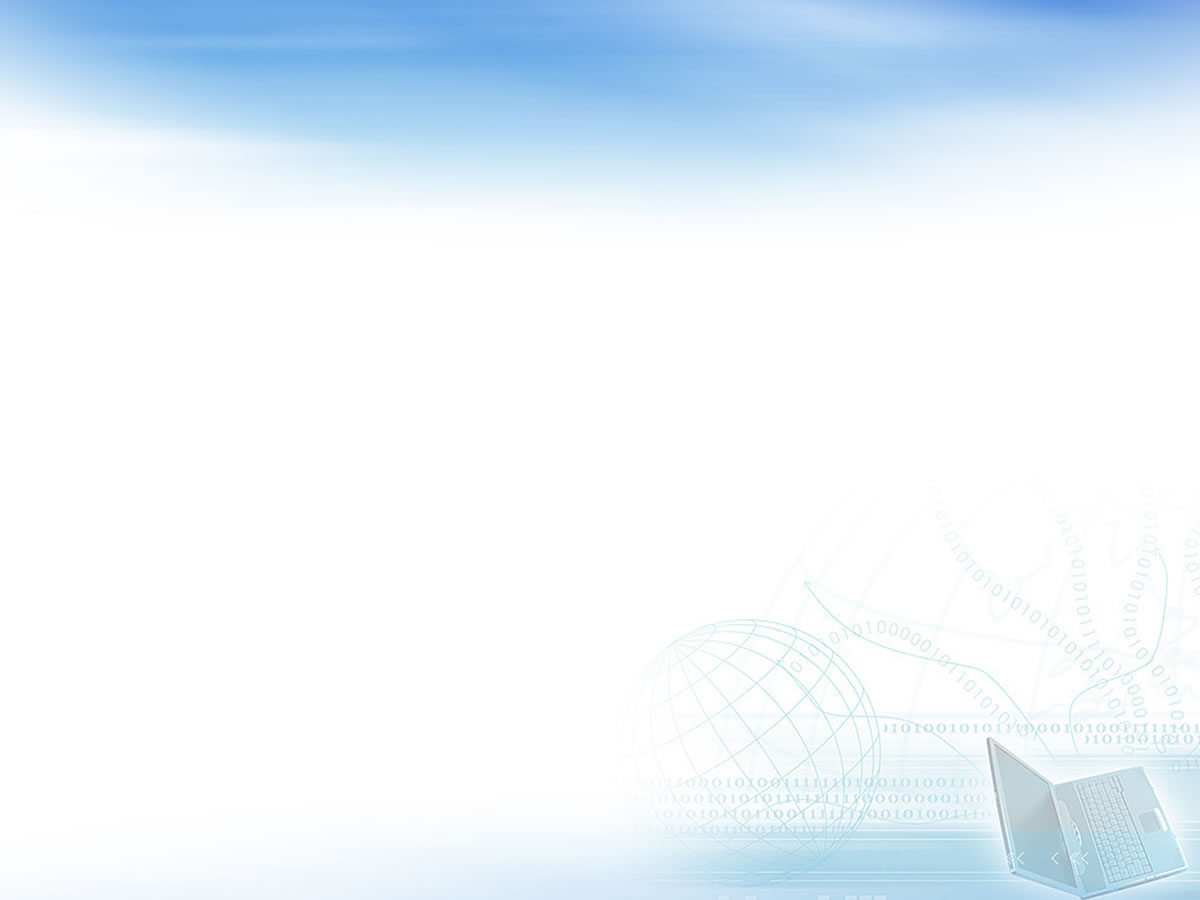 6. Кабинет БОС логотерапевтический. Данная технология может применяться при заикании, алалии, афазии, дислалии, дизартрии, функциональных дисфониях, нарушениях темпа речи, речевой тревоге и др.

ПРЕДОСТАВЛЯЮЩИЕСЯ ВОЗМОЖНОСТИ:

     - коррекция и нормализация речевого дыхания;
     - автоматизация речевых навыков с коррекцией звукопроизношения;
     - развитие уверенного речевого поведения с устранением тревожных состояний, общеневротических и логоневротических проявлений;
     - снижение заболеваемости и оздоровление организма ребенка, увеличение защитных сил организма, усиление выносливости;
     - социальная адаптация дошкольника, развитие волевых качеств личности: активности, сознательности, целеустремленности, усидчивости.
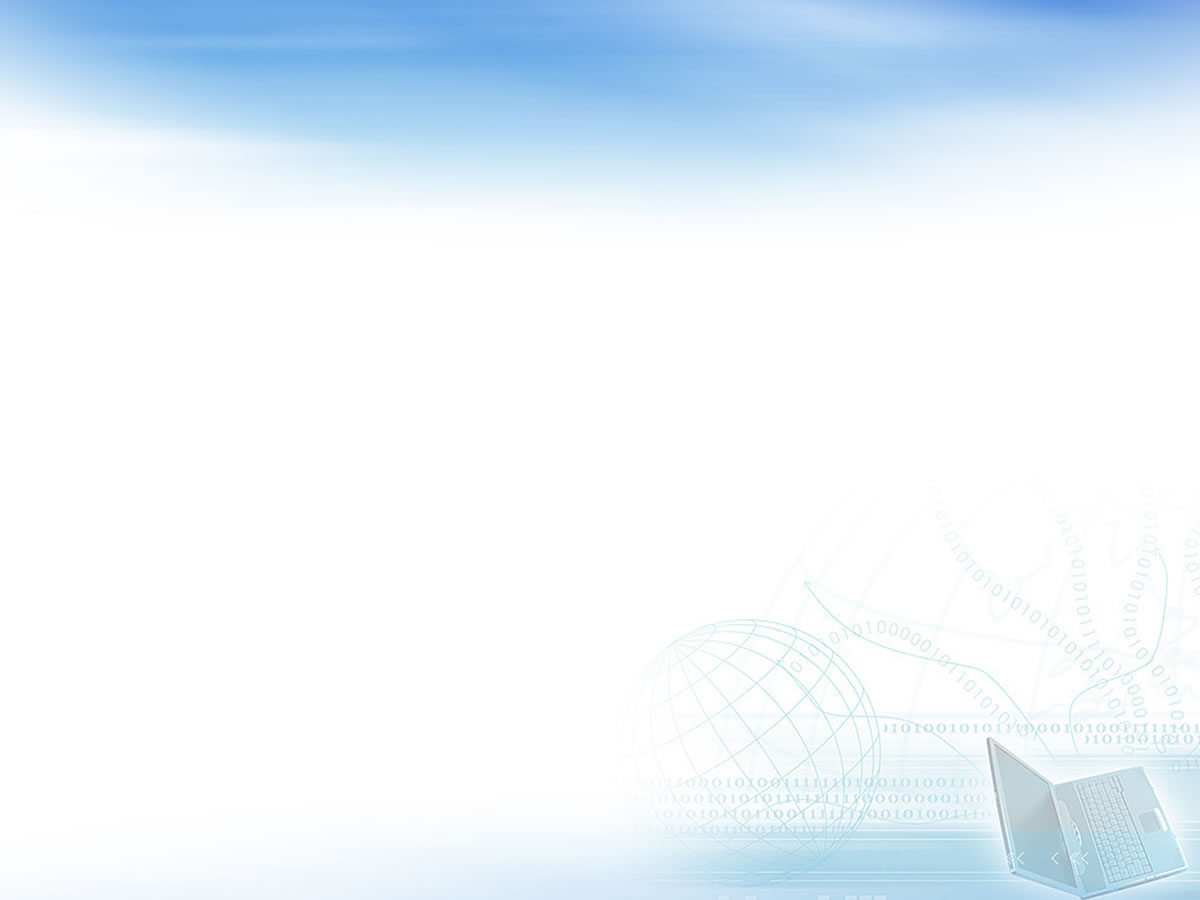 ПРЕДОСТАВЛЯЮЩИЕСЯ ВОЗМОЖНОСТИ:
-  повышение мотивации детей к трудным для них видам деятельности (за счет соединения движения, звука, мультипликации);
  - улучшение речевого продуцирования;
  - расширение кругозора дошкольников, развитие их познавательных процессов;
  - повышение эффективности усвоения материала детьми (за счет образного типа информации, понятного детям и значительно улучшающего восприятие информации, что реализует принцип наглядности и доступности материала);
  - повышение скорости запоминания (включаются три вида памяти детей: зрительная, слуховая, моторная);
  - формирование теоретического, творческого и рефлексивного мышления обучаемых, повышение их интеллектуально-творческого развития;
    создание дополнительных визуальных динамических опор для анализа ребенком собственной деятельности;
   - реализация индивидуального подхода (выбор индивидуального темпа, объема, сложности получаемой информации и времени обучения);
   - возможность фиксирования содержания с многократным возвращением к нему (что позволяет легко реализовать принципы прочности, систематичности);
   - совершенно новый уровень реализации принципа научности (нарисованные картинки заменяются фотографиями и видеороликами, позволяющими  демонстрировать реальные объекты,  явления, которые нельзя увидеть в повседневной жизни);
    - подготовка детей к миру, построенному на цифровых технологиях
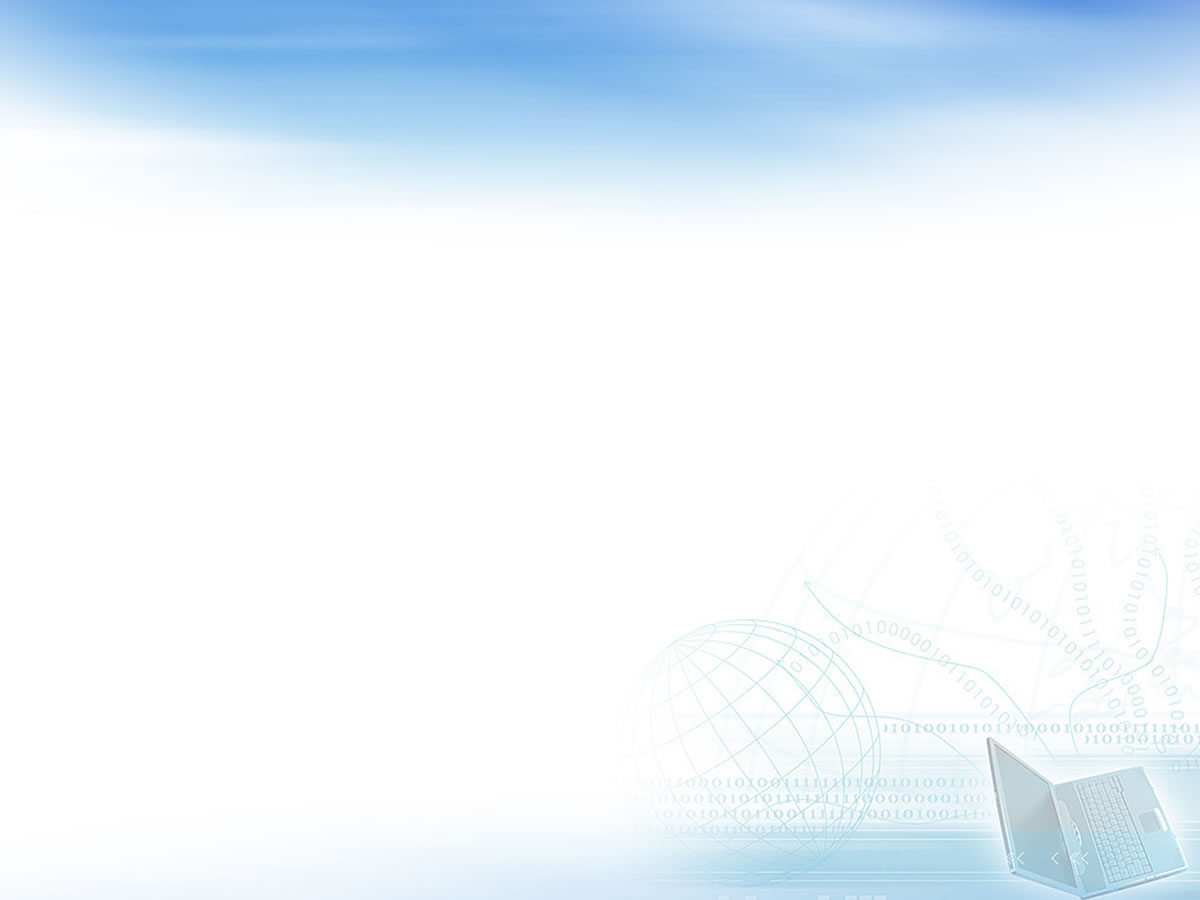 РАБОТА С КОЛЛЕГАМИ
ФОРМЫ ИСПОЛЬЗОВАНИЯ ИКТ:
     1. Сетевое общение.
     2. Использование информационных интернет – ресурсов .

ПРЕДОСТАВЛЯЮЩИЕСЯ ВОЗМОЖНОСТИ:
     - обмен с коллегами информацией с помощью электронной почты;
     - участие в работе сетевых профессиональных сообществ, чатов, on-line конференций;
     - обучение на дистанционных курсах повышения квалификации.
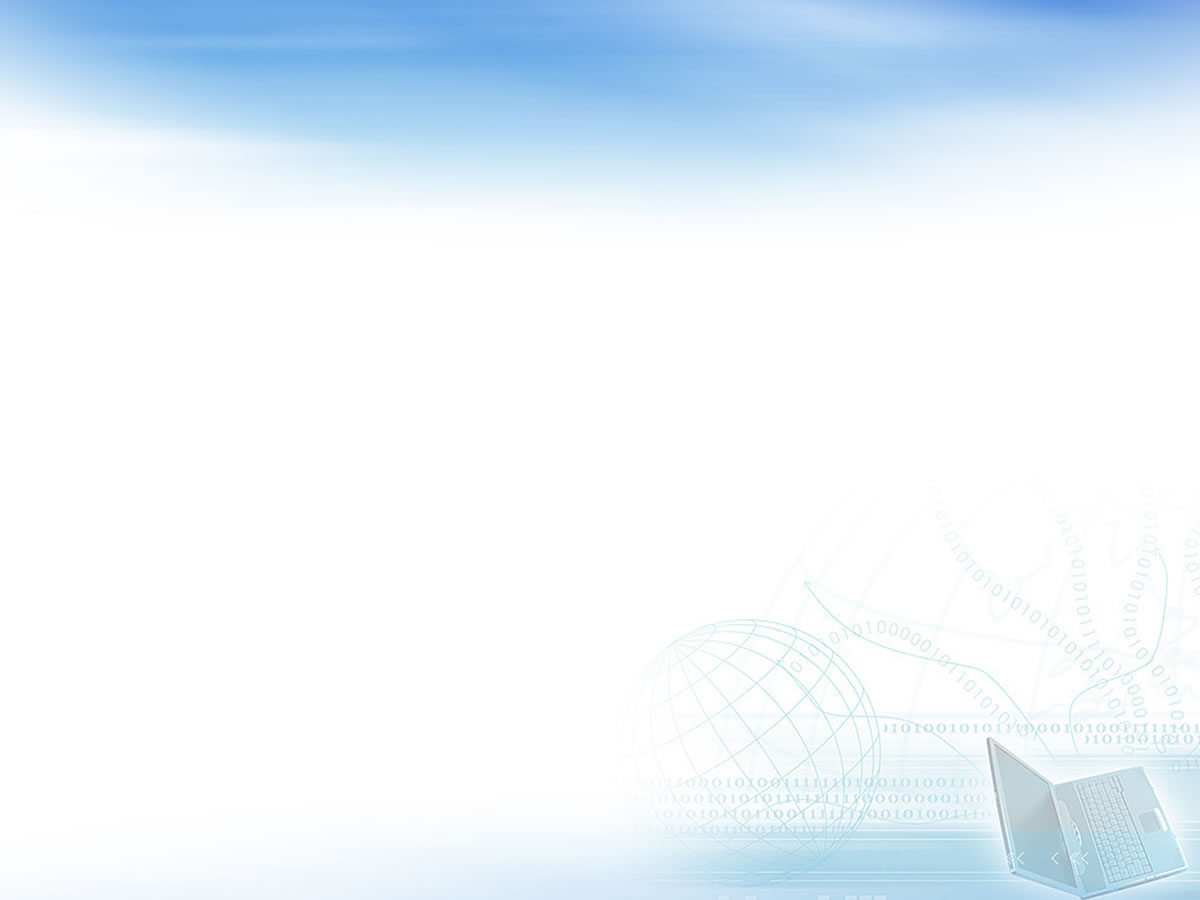 РАБОТА С ПЕДАГОГАМИ И РОДИТЕЛЯМИ
ФОРМЫ ИСПОЛЬЗОВАНИЯ ИКТ:

       1. Электронные консультации на интернет – сайте учреждения.
       2. Использование мультимедийных презентаций, фотогалерей.

ПРЕДОСТАВЛЯЮЩИЕСЯ ВОЗМОЖНОСТИ:

       - нахождение на сайтах необходимых информационных материалов;
       - создание презентаций при подготовке к совместным мероприятиям с педагогами, родителями;
        - самостоятельное создание фотогалерей, памяток, буклетов, и пр. документов, содержащих материалы по проблемам развития, обучения и воспитания детей, с последующим  размещением их в детском саду и на интернет – сайте учреждения; 
        - консультирование родителей, педагогов используя возможности Интернета.
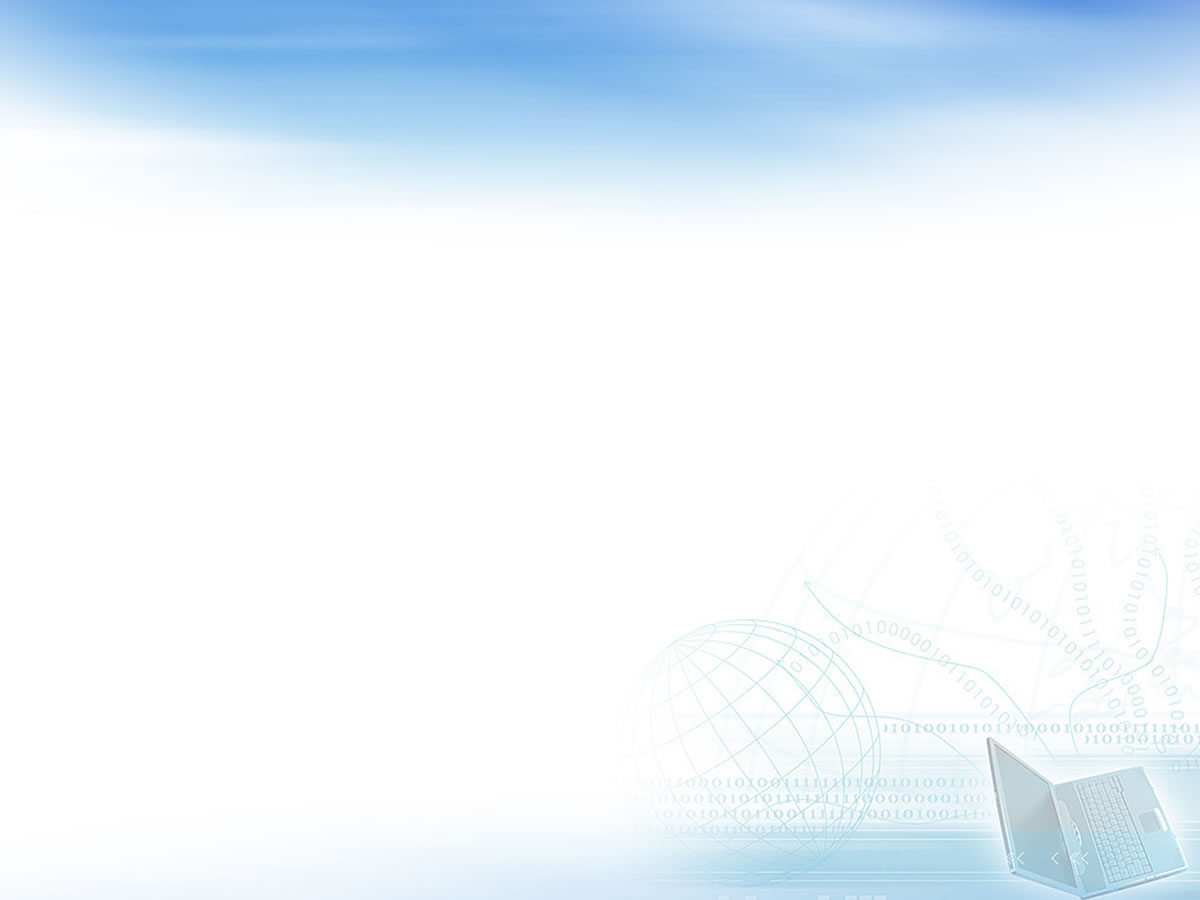 МЕТОДИЧЕСКАЯ РАБОТА
ФОРМЫ ИСПОЛЬЗОВАНИЯ ИКТ:

     1. Работа в Microsoft Works  (Например, с таблицами в Office Excel, со списками, отчетами в Microsoft Word).
     2. Использование информационных интернет – ресурсов.

ПРЕДОСТАВЛЯЮЩИЕСЯ ВОЗМОЖНОСТИ:
     - удобство хранения, редактирования и доступа к большим объемам информации:
     - оформление отчетной и  текущей документации; использование сети Интернет для самообразования (нахождение электронных учебников, статей по необходимой тематике); создание электронного банка данных: воспитанников, педагогов, родителей; медиатеки наглядных, демонстрационных, электронных материалов к занятиям;
      - создание, копирование, редактирование, тиражирование стимульного материала для занятий, бланков заданий и пр.
      - создание своего электронного адреса, блога, интернет-сайта.
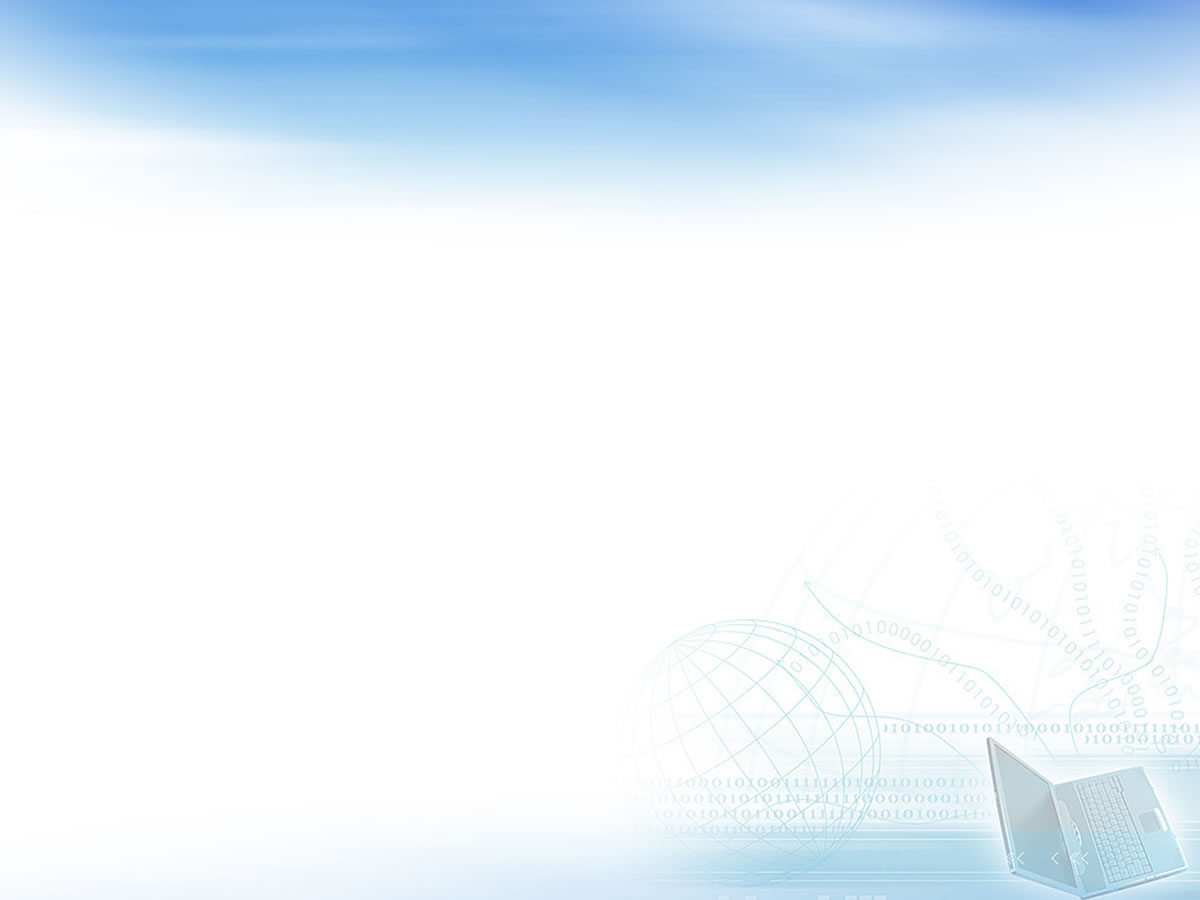 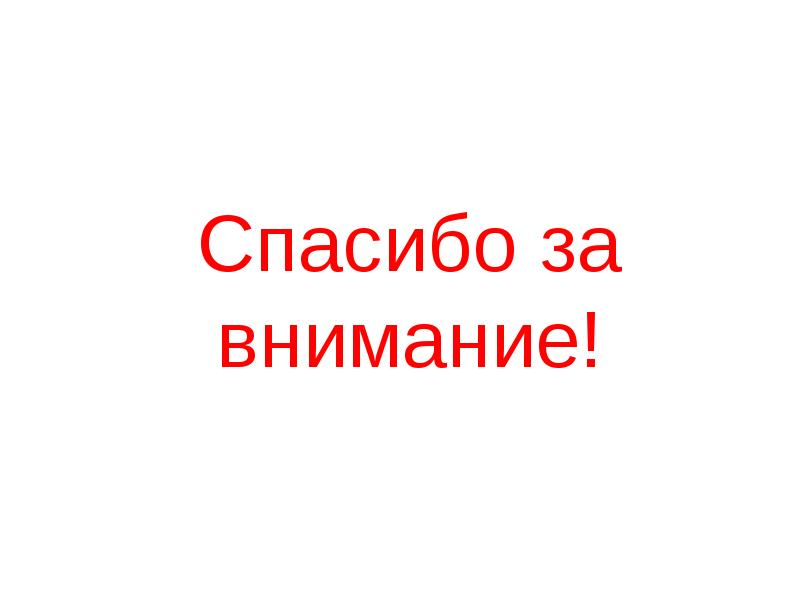 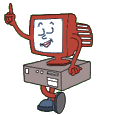